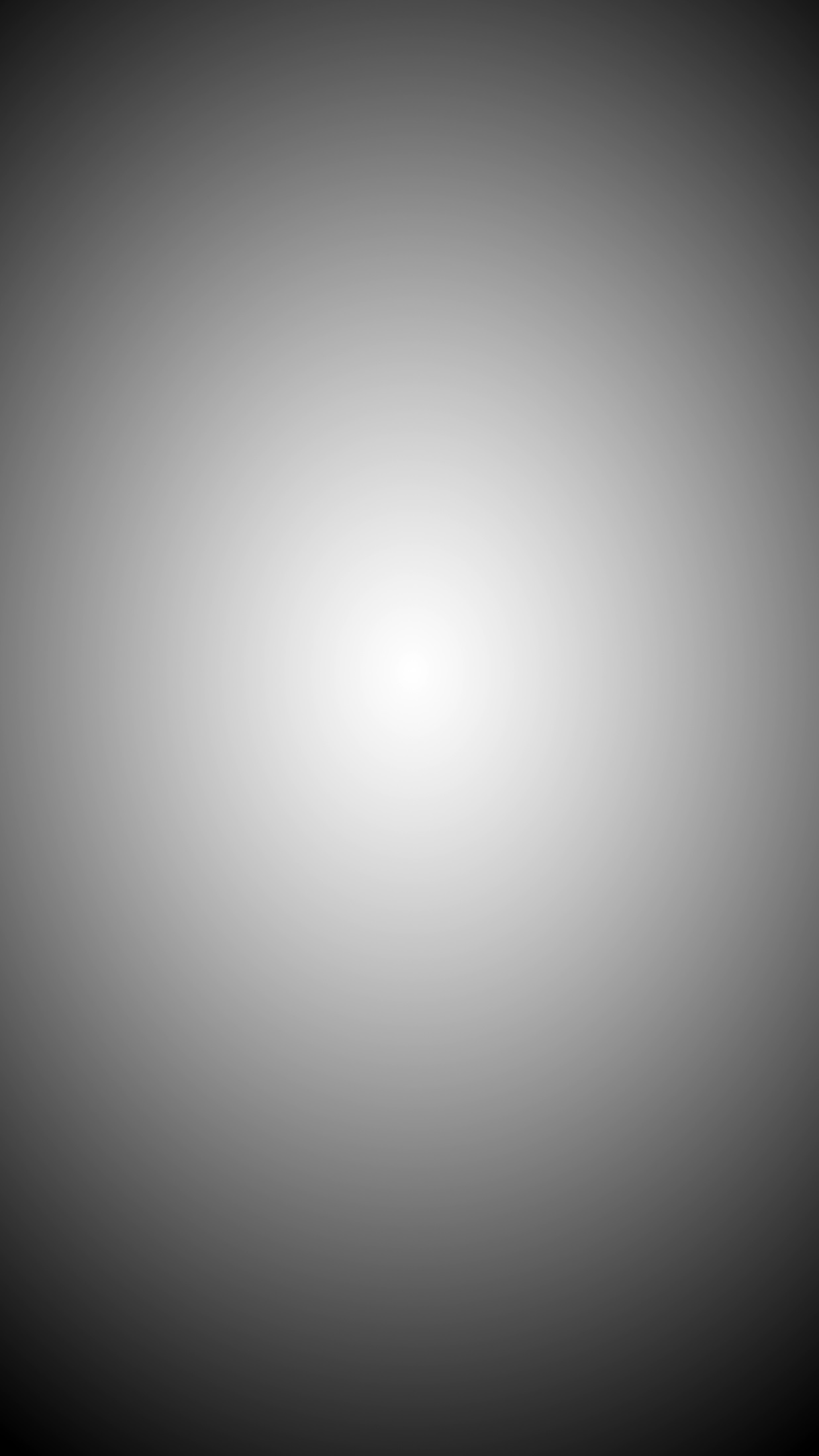 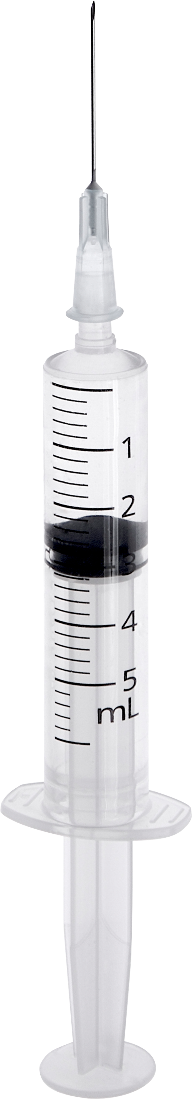 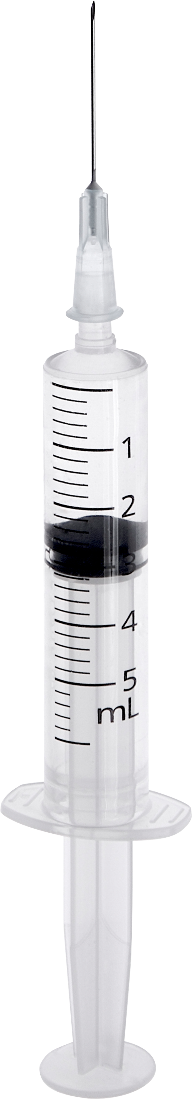 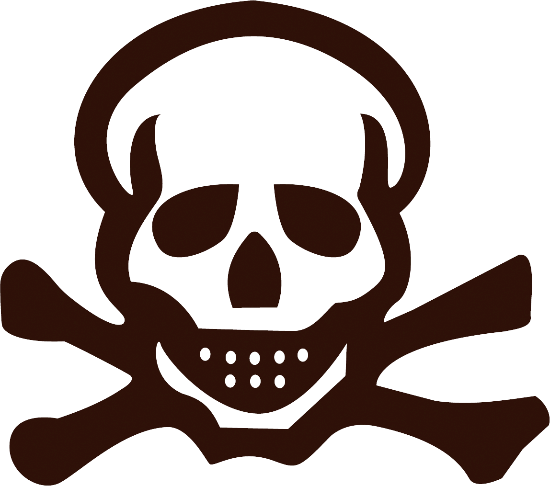 珍爱生命
拒绝毒品
202XPOWERPOINT
禁毒宣传动态PPT模板
单击此处添加您的副标题文字
目 录 页
4
5
2
单击添加标题
单击添加标题
单击添加标题
单击添加文字
单击添加文字
单击添加文字
3
1
单击添加标题
单击添加标题
单击添加文字
单击添加文字
单击添加标题
单击添加文字
单击添加文字
PART 01
单击添加文字
单击添加文字
添加文字
添加文字
添加文字
1
2
3
点击输入简要文字内容，文字内容需概括精炼，不用多余的文字修饰。点击输入简要文字内容，文字内容需概括精炼，不用多余的文字修饰。
       点击输入简要文字内容，文字内容需概括精炼，不用多余的文字修饰。
点击输入简要文字内容，文字内容需概括精炼，不用多余的文字修饰。点击输入简要文字内容，文字内容需概括精炼，不用多余的文字修饰。
       点击输入简要文字内容，文字内容需概括精炼，不用多余的文字修饰。
点击输入简要文字内容，文字内容需概括精炼，不用多余的文字修饰。点击输入简要文字内容，文字内容需概括精炼，不用多余的文字修饰。
       点击输入简要文字内容，文字内容需概括精炼，不用多余的文字修饰。
2
4
1
点击输入简要文字内容，文字内容需概括精炼，不用多余的文字修饰。点击输入简要文字内容，文字内容需概括精炼，不用多余的文字修饰。
添加文字
添加文字
添加文字
点击输入简要文字内容，文字内容需概括精炼，不用多余的文字修饰。点击输入简要文字内容，文字内容需概括精炼，不用多余的文字修饰。
3
点击输入简要文字内容，文字内容需概括精炼，不用多余的文字修饰。点击输入简要文字内容，文字内容需概括精炼，不用多余的文字修饰。
点击输入简要文字内容，文字内容需概括精炼，不用多余的文字修饰。点击输入简要文字内容，文字内容需概括精炼，不用多余的文字修饰。
5
点击输入简要文字内容，文字内容需概括精炼，不用多余的文字修饰。点击输入简要文字内容，文字内容需概括精炼，不用多余的文字修饰。
添加文字
点击输入说明文字
点击输入简要文字内容，文字内容需概括精炼，不用多余的文字修饰，言简意赅的说明分项内容……

点击输入简要文字内容，文字内容需概括精炼，不用多余的文字修饰，言简意赅的说明分项内容……
产品
形式
添加文字
点击输入说明文字
添加文字
点击输入说明文字
点击输入简要文字内容，文字内容需概括精炼，不用多余的文字修饰，言简意赅的说明该项内容。点击输入简要文字内容，文字内容需概括精炼，不用多余的文字修饰，言简意赅的说明该项内容。
       点击输入简要文字内容，文字内容需概括精炼，不用多余的文字修饰，言简意赅的说明该项内容。
添加文字
添加文字
添加文字
添加文字
1
2
3
4
点击输入简要文字内容，文字内容需概括精炼，不用多余的文字修饰，言简意赅的说明分项内容……
点击输入简要文字内容，文字内容需概括精炼，不用多余的文字修饰，言简意赅的说明分项内容……
点击输入简要文字内容，文字内容需概括精炼，不用多余的文字修饰，言简意赅的说明分项内容……
点击输入简要文字内容，文字内容需概括精炼，不用多余的文字修饰，言简意赅的说明分项内容……
添加文字
添加文字
添加文字
添加文字
单击添加标题
单击添加文字
单击添加文字
PART 02
单击添加文字
单击添加文字
part4
part2
part3
part1
输入标题
输入标题
输入标题
输入标题
请在此处输入详细的文字介绍信息和简介，表达图表的含义。
请在此处输入详细的文字介绍信息和简介，表达图表的含义。
请在此处输入详细的文字介绍信息和简介，表达图表的含义。
请在此处输入详细的文字介绍信息和简介，表达图表的含义 。
点击添加文本
您的内容打在这里，或者通过复制您的文本后，在此框中选择粘贴，并选择只保留文字。您的内容打在这里，或者通过复制您的文本后，在此框中选择粘贴，并选择只保留文字。
      您的内容打在这里，或者通过复制您的文本后，在此框中选择粘贴，并选择只保留文字。
点击添加文本
点击添加文本
全国发展规划
点击添加文本
4
项目产品四
1
项目产品一
点击输入标题
点击输入标题
点击输入本栏的具体文字，简明扼要的说明分项内容，此为概念图解，请根据您的具体内容酌情修改。
点击输入本栏的具体文字，简明扼要的说明分项内容，此为概念图解，请根据您的具体内容酌情修改。
收入来源
2
3
项目产品二
项目产品三
点击输入标题
点击输入标题
点击输入本栏的具体文字，简明扼要的说明分项内容，此为概念图解，请根据您的具体内容酌情修改。
点击输入本栏的具体文字，简明扼要的说明分项内容，此为概念图解，请根据您的具体内容酌情修改。
主要任务
团队协作能力强
单击此处添加简短说明，添加简短文字，
具体文字添加此处。
单击此处添加简短说明，添加简短文字，
具体文字添加此处。
操作方式科学
时间进度
单击此处添加简短说明，添加简短文字，
具体文字添加此处。
单击此处添加简短说明，添加简短文字，
具体文字添加此处。
效益预测
资金准备充足
单击此处添加简短说明，添加简短文字，
具体文字添加此处。
单击此处添加简短说明，添加简短文字，
具体文字添加此处。
单击添加标题
单击添加文字
单击添加文字
PART 03
单击添加文字
单击添加文字
QQ空间推广
微信推广
点击输入简要文字内容，文字内容需概括精炼，言简意赅的说明分项内容……
点击输入简要文字内容，文字内容需概括精炼，言简意赅的说明分项内容……
本地论坛推广
微博推广
点击输入简要文字内容，文字内容需概括精炼，言简意赅的说明分项内容……
点击输入简要文字内容，文字内容需概括精炼，言简意赅的说明分项内容……
点击输入简要文字内容，文字内容需概括精炼，不用多余的文字修饰，言简意赅的说明分项内容……
1
点击输入简要文字内容，文字内容需概括精炼，不用多余的文字修饰，言简意赅的说明分项内容……
2
代理商推广
点击输入简要文字内容，文字内容需概括精炼，不用多余的文字修饰，言简意赅的说明分项内容……
3
点击输入简要文字内容，文字内容需概括精炼，不用多余的文字修饰，言简意赅的说明分项内容……
4
点击输入简要文字内容，文字内容需概括精炼，不用多余的文字修饰，言简意赅的说明分项内容……
5
点击输入简要文字内容，文字内容需概括精炼，不用多余的文字修饰，言简意赅的说明分项内容……
6
附属产品一
核心产品一
在此录入上述图表的综合描述说明，在此录入上述图表的综合描述说明。
在此录入上述图表的综合描述说明，在此录入上述图表的综合描述说明。
核心产品二
附属产品二
在此录入上述图表的综合描述说明，在此录入上述图表的综合描述说明。
在此录入上述图表的综合描述说明，在此录入上述图表的综合描述说明。
附属产品三
核心产品三
在此录入上述图表的综合描述说明，在此录入。
在此录入上述图表的描述说明，在此录入图表的描述说明。
诚信铸就品质
远见力
创新引领未来
决策力
点击输入简要文字内容，文字内容需概括精炼，不用多余的文字修饰，言简意赅的说明分项内容。点击输入简要文字内容，文字内容需概括精炼，不用多余的文字修饰，言简意赅的说明分项内容……
       点击输入简要文字内容，文字内容需概括精炼，不用多余的文字修饰，言简意赅的说明分项内容……
创新力
感召力
执行力
1
2
3
点击输入简要文字内容，文字内容需概括精炼，不用多余的文字修饰，言简意赅的说明分项内容……。
点击输入简要文字内容，文字内容需概括精炼，不用多余的文字修饰，言简意赅的说明分项内容……
点击输入简要文字内容，文字内容需概括精炼，不用多余的文字修饰，言简意赅的说明分项内容……。
项目
产生背景
点击输入简要文字内容，文字内容需概括精炼，不用多余的文字修饰，言简意赅的说明分项内容……。
单击添加标题
单击添加文字
单击添加文字
PART 04
单击添加文字
单击添加文字
管理成本
20%
01、点击输入简要文字内容，文字内容需概括精炼，不用多余的文字修饰，言简意赅的说明分项内容……
其他成本
办公成本
15%
10%
02、点击输入简要文字内容，文字内容需概括精炼，不用多余的文字修饰，言简意赅的说明分项内容……
支出
成本
点击输入标题文本
03、点击输入简要文字内容，文字内容需概括精炼，不用多余的文字修饰，言简意赅的说明分项内容……
营销成本
35%
20%
人员成本
点击输入
标题文本
点击输入
标题文本
点击输入
标题文本
点击输入
标题文本
点击输入简要文字内容，文字内容需概括精炼，不用多余的文字修饰，言简意赅的说明分项内容。点击输入简要文字内容，文字内容需概括精炼，不用多余的文字修饰，言简意赅的说明分项内容……
点击输入标题文本
800
700万
700
点击输入简要文字解说，解说文字尽量概括精炼，不用多余的文字修饰，简洁精准的 解说所提炼的核心概念。 点击输入简要文字解说，解说文字尽量概括精炼，不用多余的文字修饰。
650万
600
500万
500
350万
400
420万
全年总额：
300万
18,500,000
300
200
240万
220万
100
毛利润
0
纯利润
收入来源一
收入来源二
收入来源三
收入来源四
（万元）
没时间缴罚单！
现实
需求
工作太忙，没时间做饭！
快递没人收！
项目所在传统行业存在的危机状况
想吃日式料理，附近却没有！
现在的食品安全让人不放心！
关键字设问？
关键字设问？
对不良商家投诉无门！
关键字设问？
点击输入简要文字内容，文字内容需概括精炼，不用多余的文字修饰，言简意赅的说明分项内容……
…………
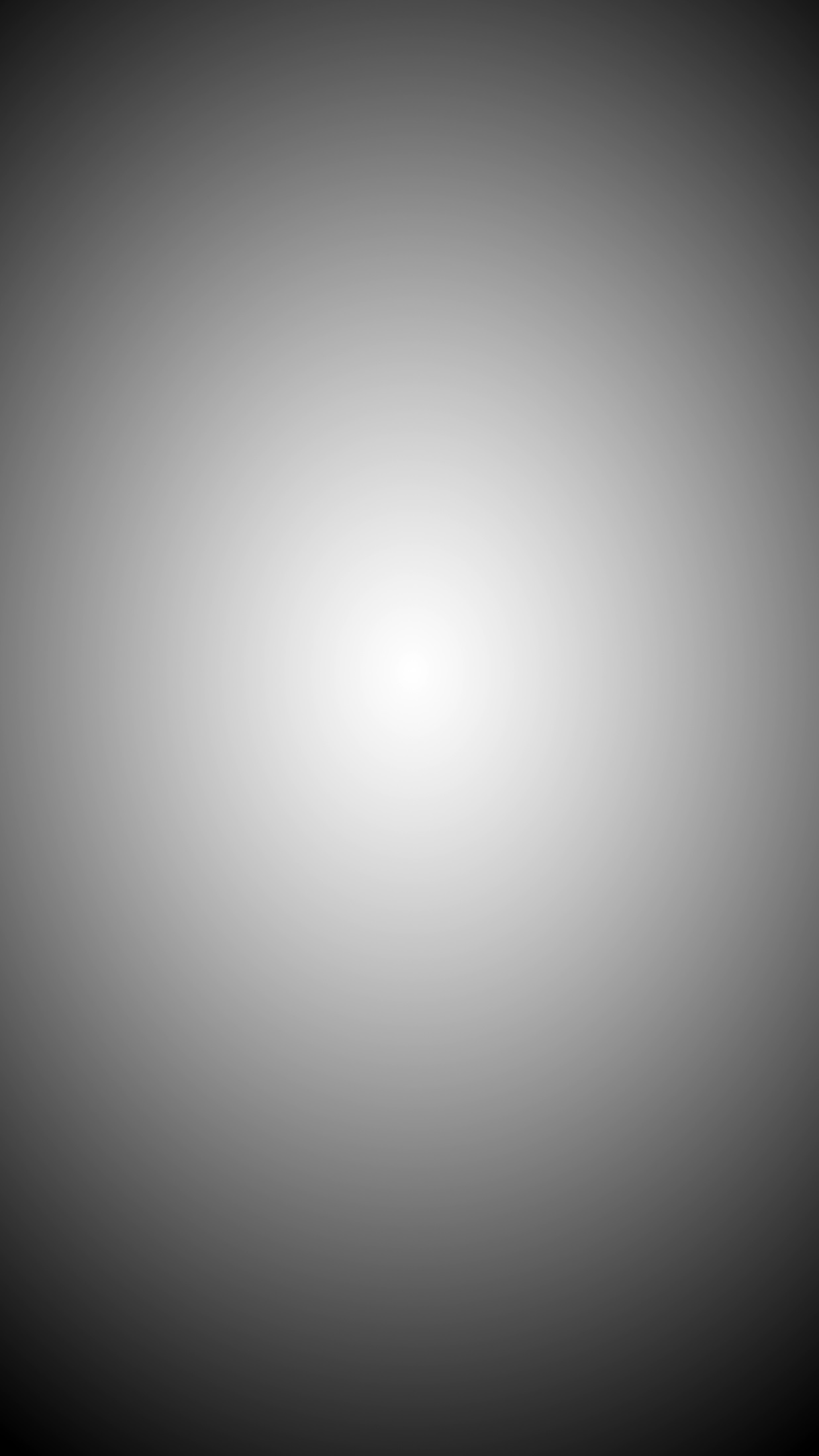 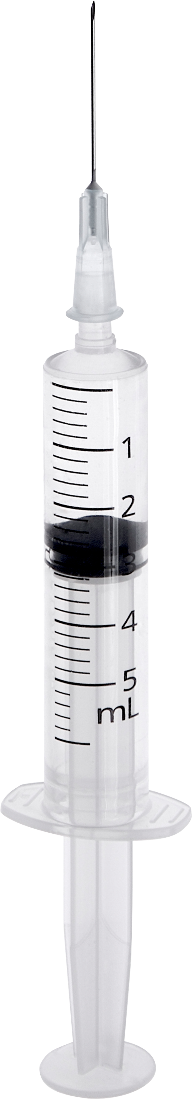 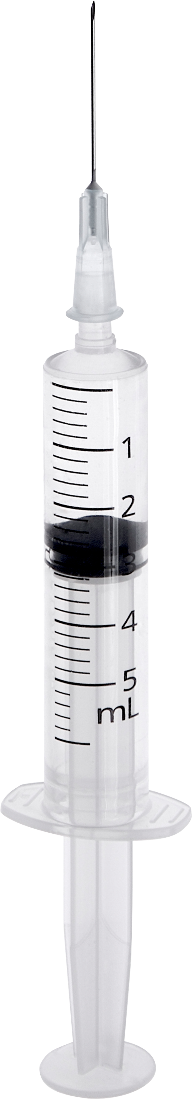 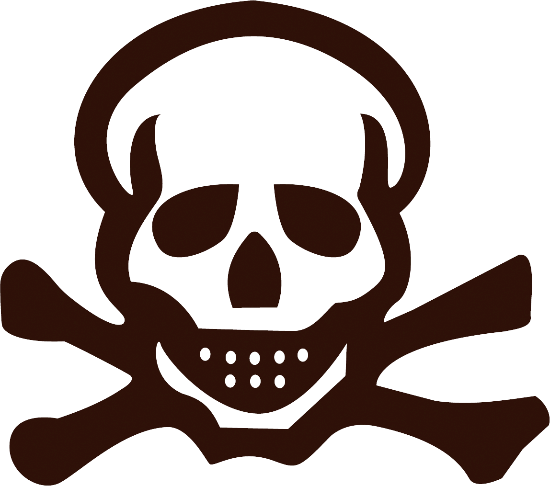 珍爱生命
拒绝毒品
202XPOWERPOINT
感谢您的观看 THANKS!
单击此处添加您的副标题文字
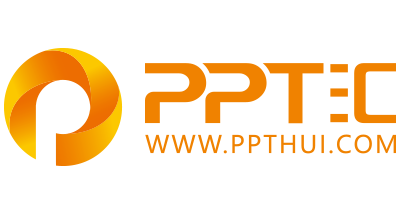 上万精品PPT模板全部免费下载
PPT汇    www.ppthui.com
PPT模板下载：www.ppthui.com/muban/            行业PPT模板：www.ppthui.com/hangye/
工作PPT模板：www.ppthui.com/gongzuo/         节日PPT模板：www.ppthui.com/jieri/
PPT背景图片： www.ppthui.com/beijing/            PPT课件模板：www.ppthui.com/kejian/
[Speaker Notes: 模板来自于 https://www.ppthui.com    【PPT汇】]
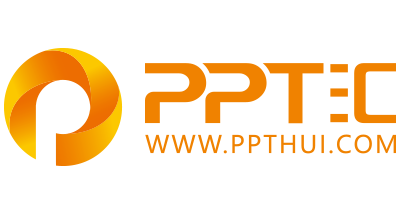 10000+套精品PPT模板全部免费下载
www.ppthui.com
PPT汇

PPT模板下载：www.ppthui.com/muban/            行业PPT模板：www.ppthui.com/hangye/
工作PPT模板：www.ppthui.com/gongzuo/         节日PPT模板：www.ppthui.com/jieri/
党政军事PPT：www.ppthui.com/dangzheng/     教育说课课件：www.ppthui.com/jiaoyu/
PPT模板：简洁模板丨商务模板丨自然风景丨时尚模板丨古典模板丨浪漫爱情丨卡通动漫丨艺术设计丨主题班会丨背景图片

行业PPT：党政军事丨科技模板丨工业机械丨医学医疗丨旅游旅行丨金融理财丨餐饮美食丨教育培训丨教学说课丨营销销售

工作PPT：工作汇报丨毕业答辩丨工作培训丨述职报告丨分析报告丨个人简历丨公司简介丨商业金融丨工作总结丨团队管理

More+
[Speaker Notes: 模板来自于 https://www.ppthui.com    【PPT汇】]